TIẾNG VIỆT 1
BÀI 16: M m N n
Ôn bài cũ:
Chị có cá kho khế.
Cá hổ là cá dữ.
Chị cho bé cá cờ.
Dì Kha cho Hà đi chợ.
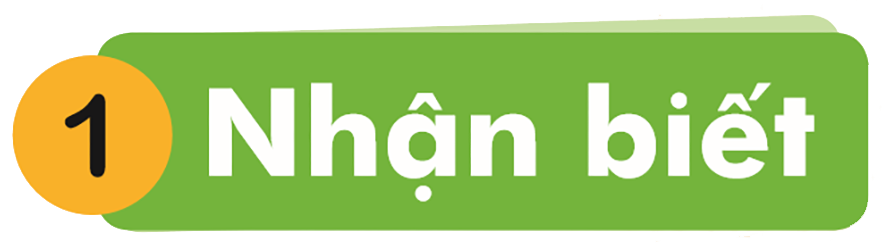 BÀI 16: M m N n
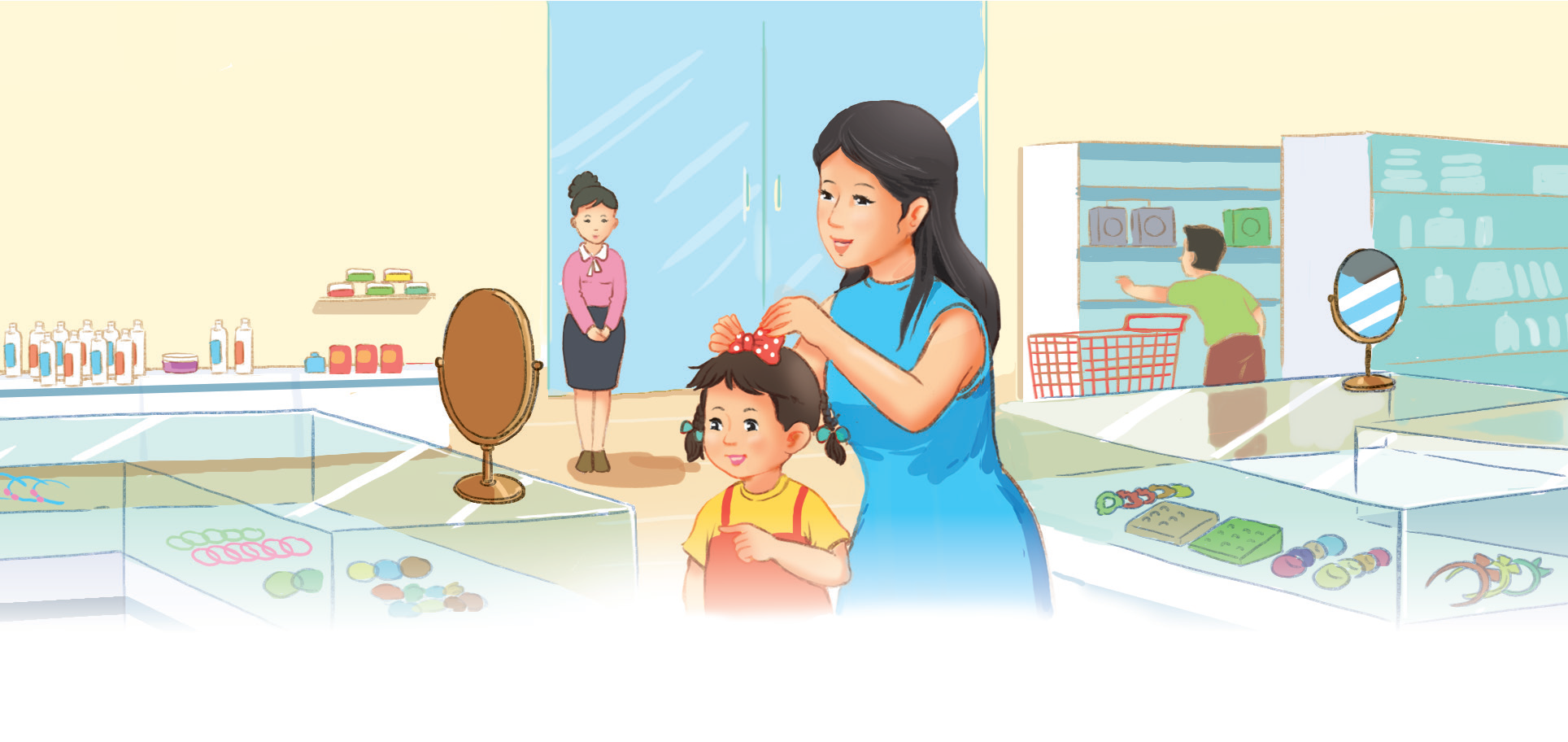 Mẹ mua nơ cho Hà.
M
m
n
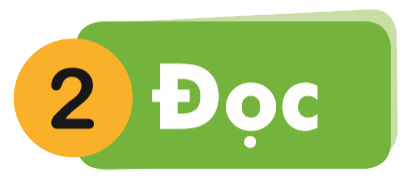 n
m
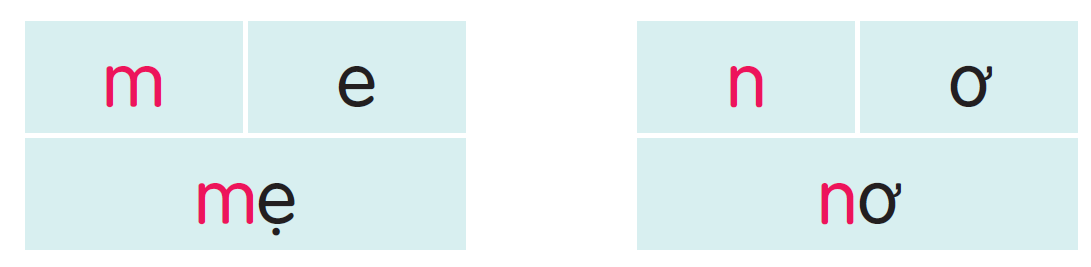 má        mẹ       mỡ       na       nề       nở
n
m
m
m
n
n
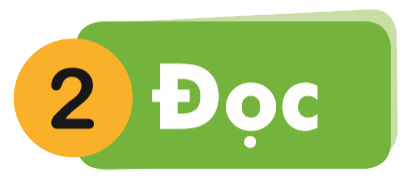 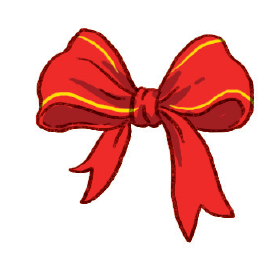 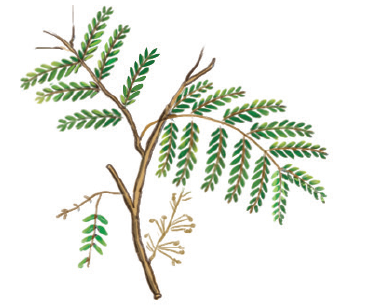 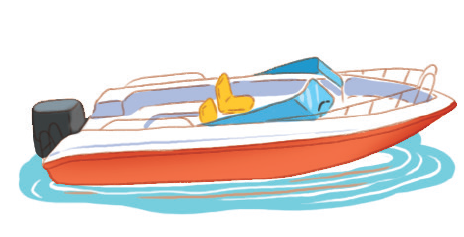 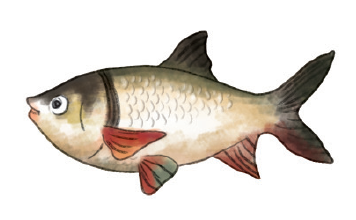 m
m
n
n
cá mè
lá me
nơ đỏ
ca nô
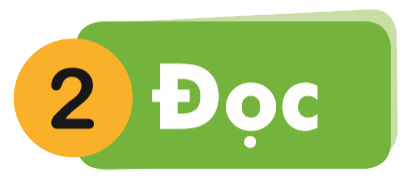 n
m
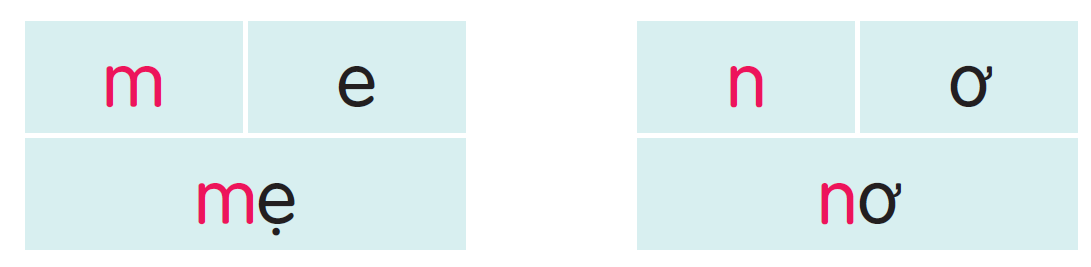 má        mẹ       mỡ       na       nề       nở
cá mè
lá me
nơ đỏ
ca nô
Tiết 2
Viết vở
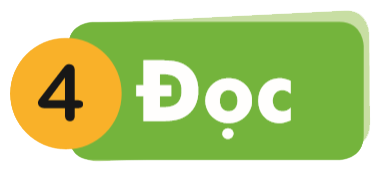 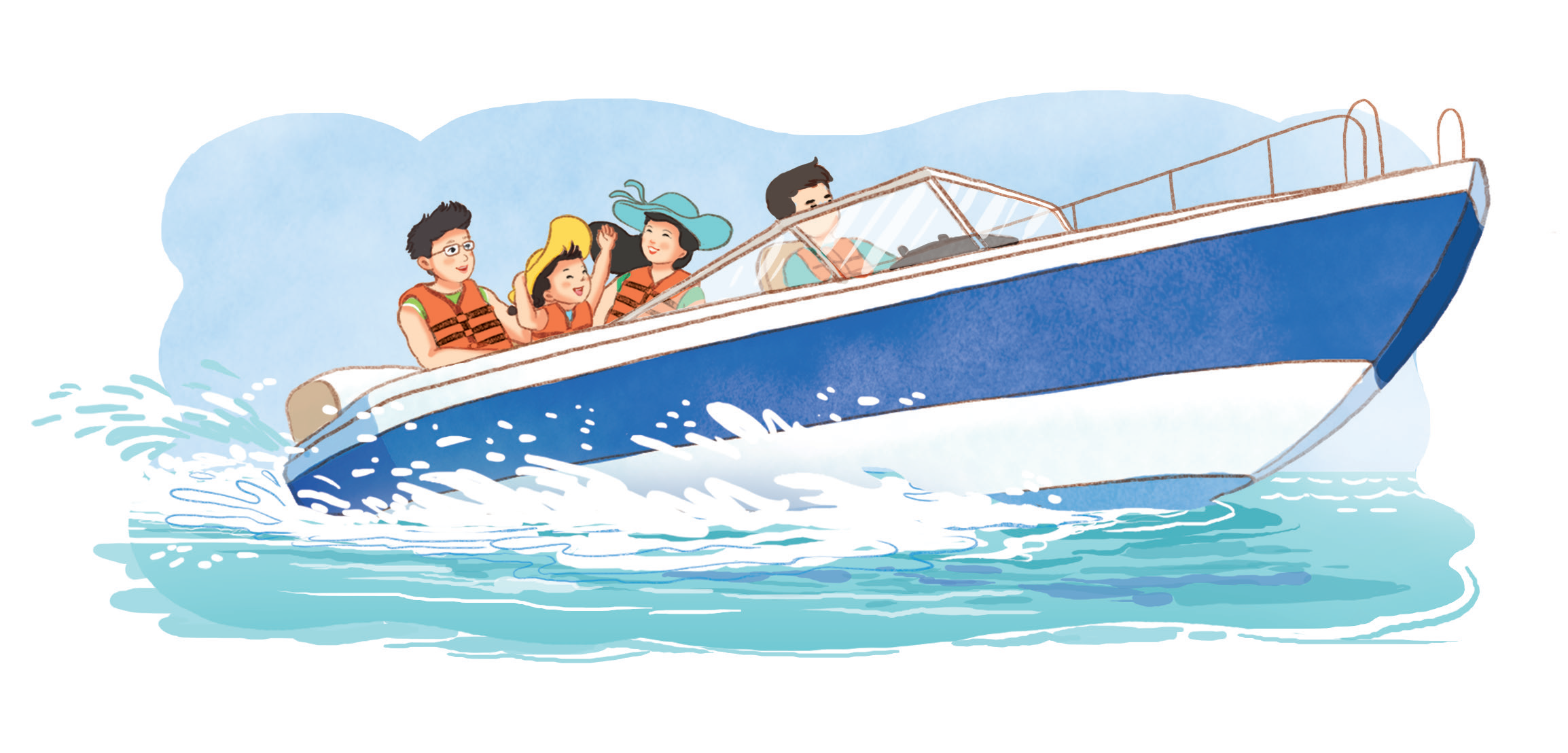 Bố mẹ cho Hà đi ca nô.
m
n
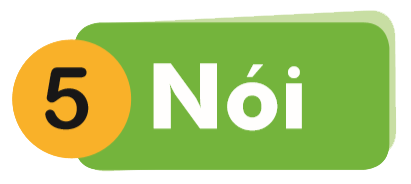 Giới thiệu
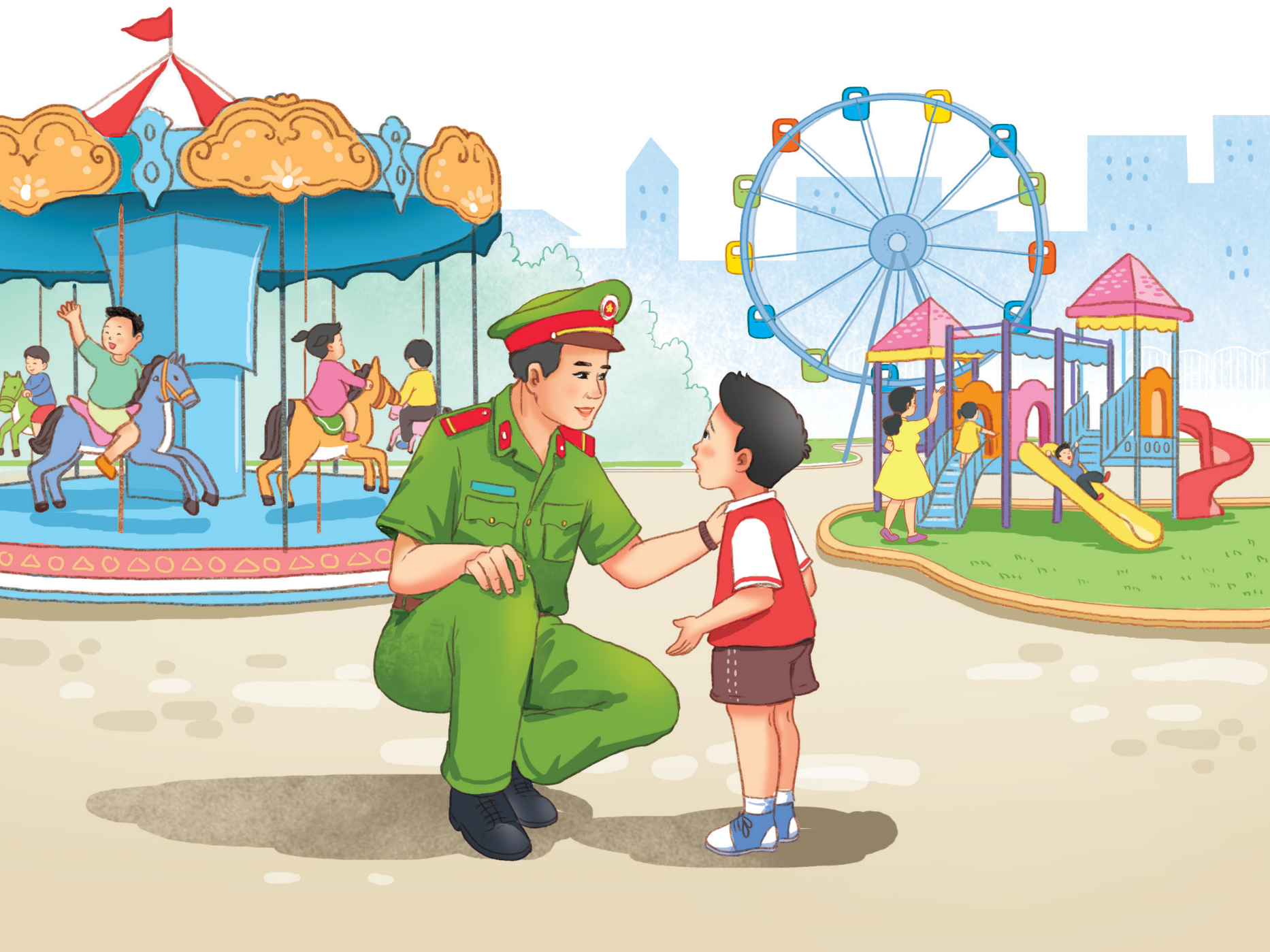 Củng cố
Con hãy tìm những từ ngữ ngoài bài có chứa âm m, n?
Nói câu với một trong những từ ngữ con vừa tìm được?